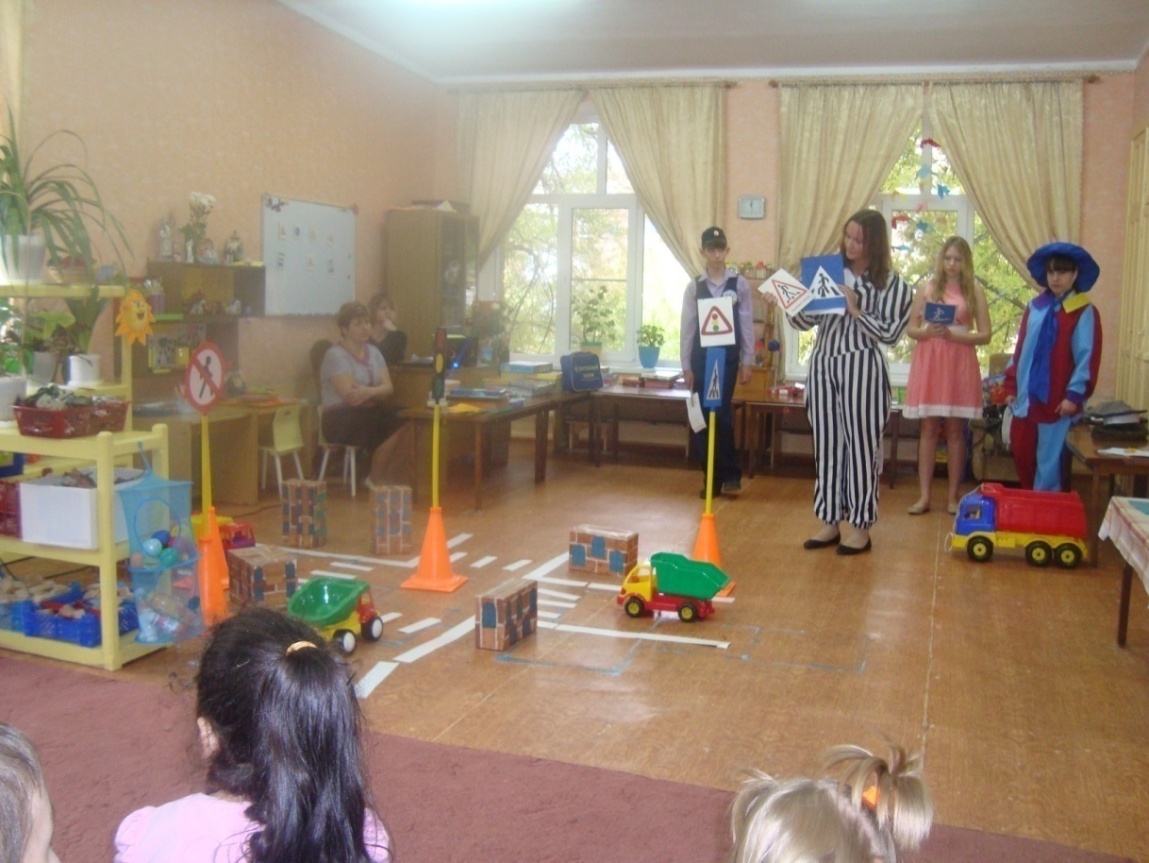 Отряд ЮИД
МБОУ СОШ № 2
"Перекресток"
Игра
"Научи Незнайку
ПДД"